MIS3506
In Class Activity
Gulfs
Gulf of Evaluation
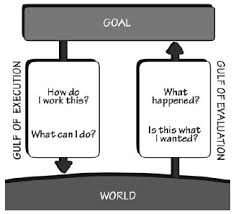 Reflects the amount of effort that a person exerts to interpret the physical state of a system
Small when the system provides state information in a form that is easy to get, easy to interpret and matches the users conceptual model
Gulf of Execution
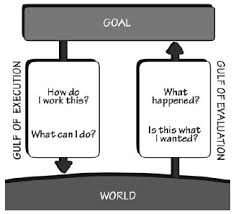 Reflects the amount of effort that a person exerts to complete the goal
Small when the user can execute the intended task in a pleasurable and efficient manner
Design – What Tools Can We Utilize?How can we minimize the challenges that users face engaging with technology?
In Class Activity
Guiding Questions